¿ QUE ES LA COMPOSICIÓN?
Componer  es unir una serie de elementos independientes de tal manera que el resultado de ello sea una forma armoniosa,  bella y atractiva para nuestros sentidos.
ELEMENTOS DE LA COMPOSICIÓN
El boceto
El boceto es el primer paso para la realización de una obra plasmada sobre cualquier  superficie, se puede decir que es un borrador de lo que queremos realizar , por ello se hace a una pequeña escala par luego si proyectarlo hacia  el trabajo final.
Ejemplos
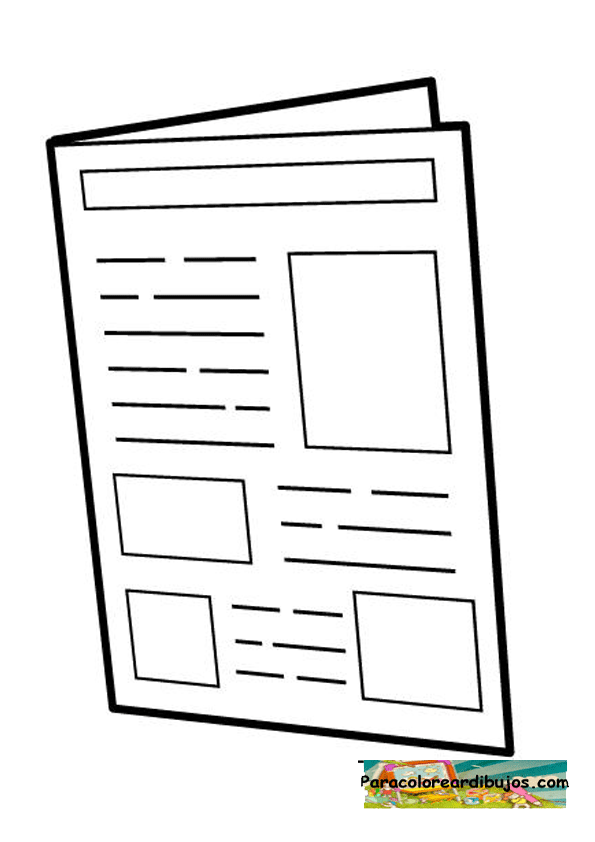 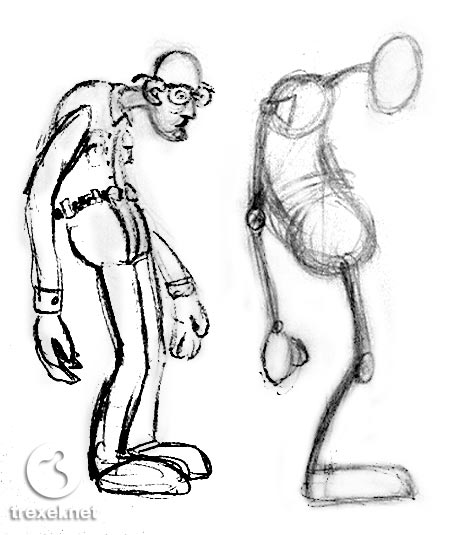 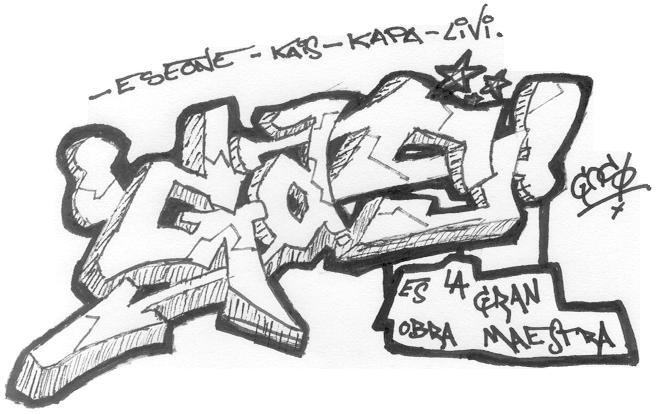 A
EJERCICIO
El equilibrio
Se utiliza para dar una aprensión de orden y de fácil entendimiento de lo que realizamos, de  tal modo que llame la atención por sus formas correctamente posicionadas  y sea agradable a la vista.
El contraste
Cuando tenemos un numero de elementos cargados de matices o jugamos con las sobras es necesario que tengamos en cuenta que la combinación de los colores sean armoniosos y susceptibles  a la visión.
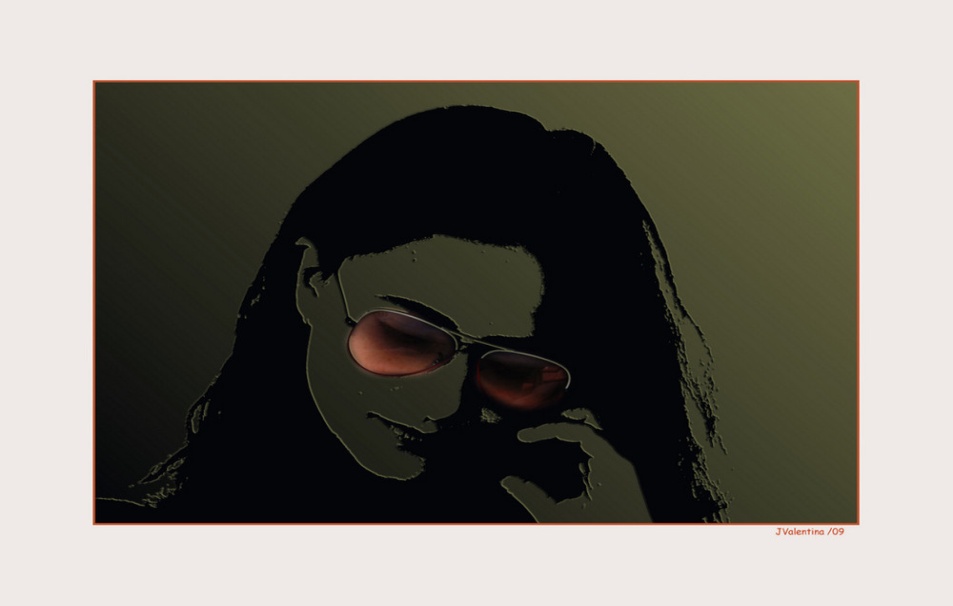 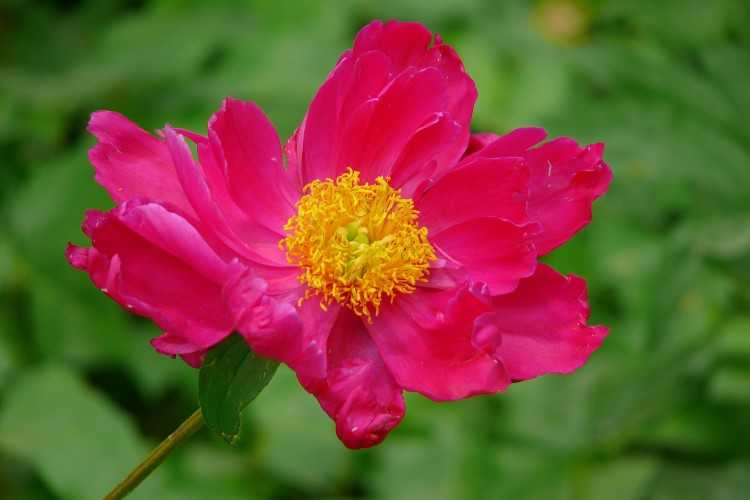 Ejercicio
Armonía
Es el punto en el cual todos los elementos  de un espacio se ayudan mutuamente para hacer que una idea se exprese con claridad.
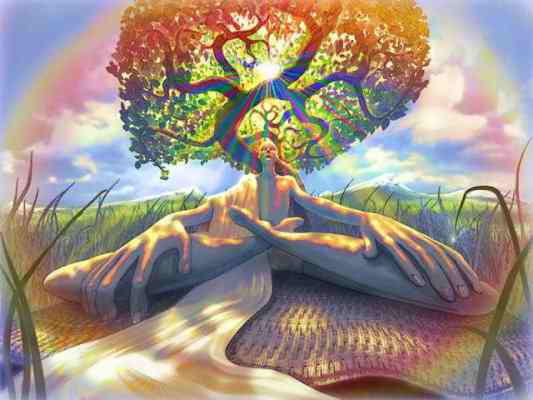 Ejercicios con poesía
Hay  ___  en que _____  tan móviles, tan  _______,    
    como las _____ briznas  ________  y al ____...
leves
días
azar
al viento
somos
móviles
Mujer, __ hubiera ____ tu hijo, por ________  la leche de los ____ como de un _________, por mirarte y ________ a mi lado y _______ en la risa de ___ y la voz de _______.
tenerte
yo
manantial
sido
sentirte
beberte
senos
cristal
oro
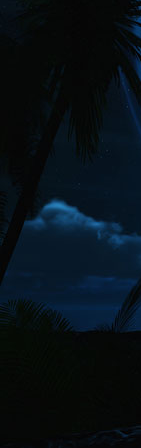 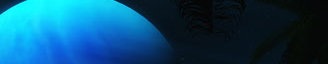 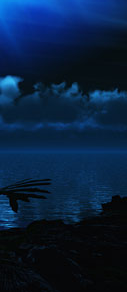 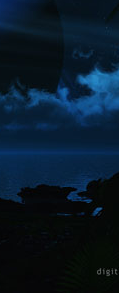 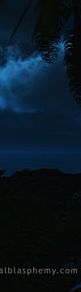 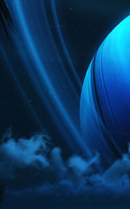 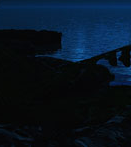 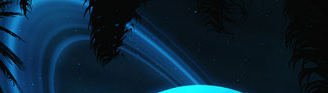 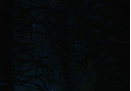